5) Victor HUGO 1802-1885
il domine le XIXe siècle:
Diversité, carrière, fécondité

né à Besançon: “Ce siècle avait deux ans…”
père, comte d’Empire
enfance: 
interne: pension Cordier, lycée Louis-le Grand
succès scolaire premiers poèmes
“Je veux être Chateaubriand ou rien”
récompense de l’Académie, vocation littéraire
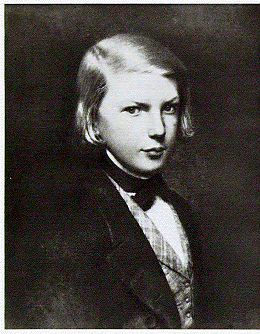 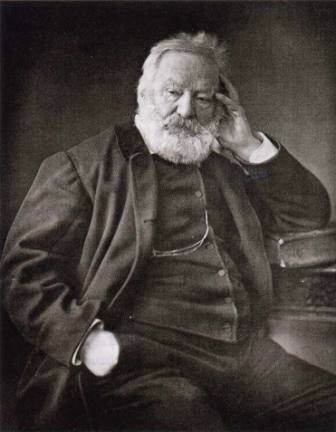 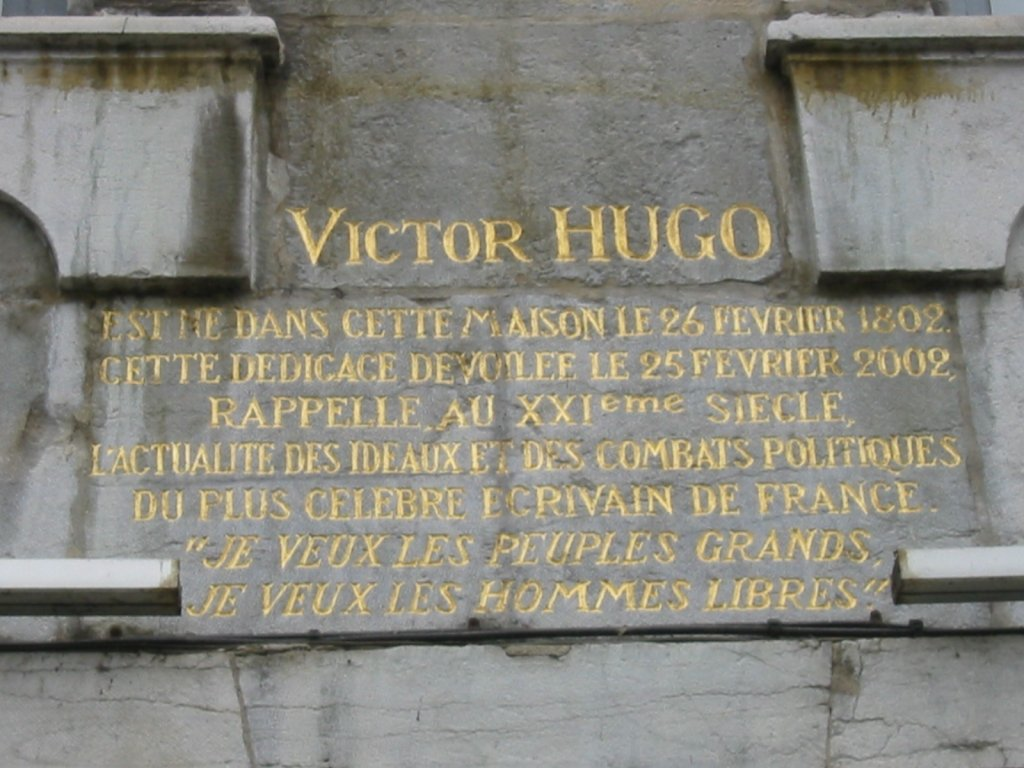 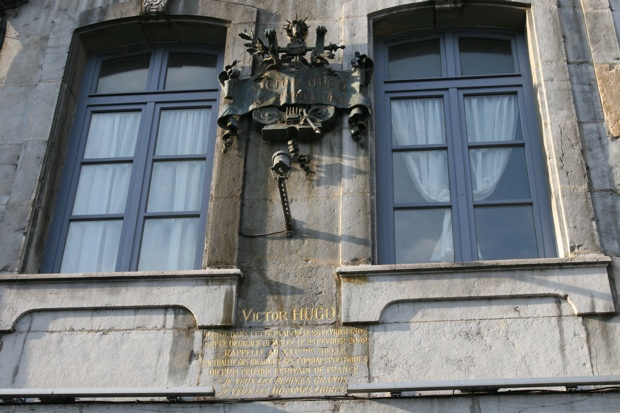 1819, Conservateur littéraire, (avec ses frères)
catholique et monarchiste
“Le Cénacle”
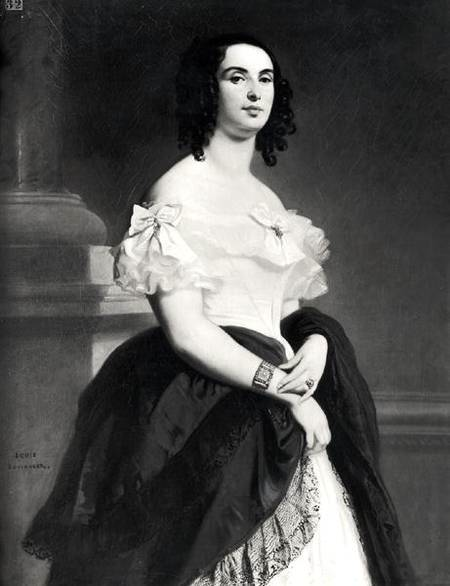 Adèle Foucher, mariage, 1822 quatre enfants
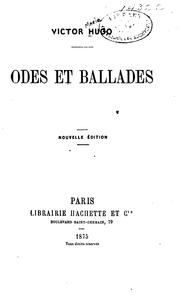 Premier recueil: Odes, importante préface
1826
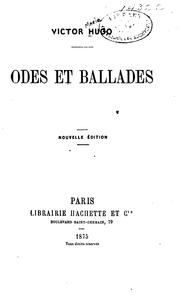 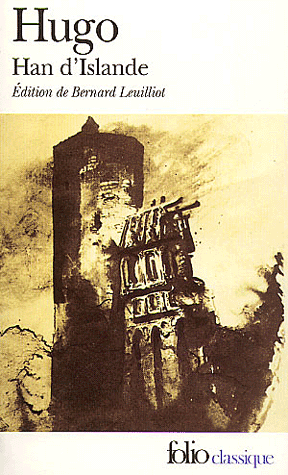 Roman: Han d’Islande, Bug-Jargal
Charles Nodier, 
Vigny, 
Lamartine

entre classicisme et romantisme
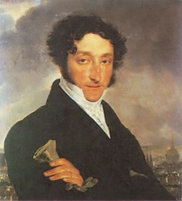 La préface de Cromwell, 1827, drame romantique
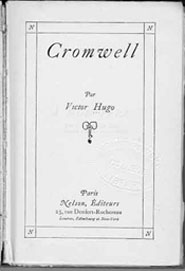 La Bataille d’Hernani,  Comédie française
Les “Jeune-France” Gautier, Nerval
Le 22 février 1830
idole de la jeune génération
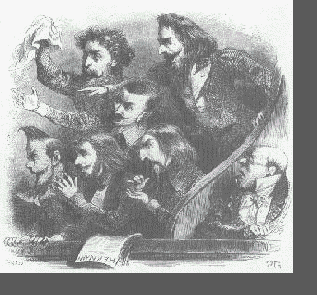 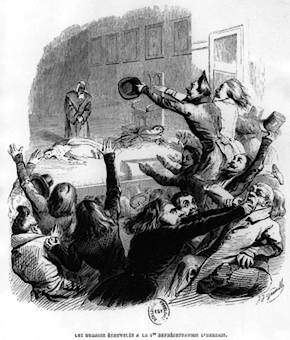 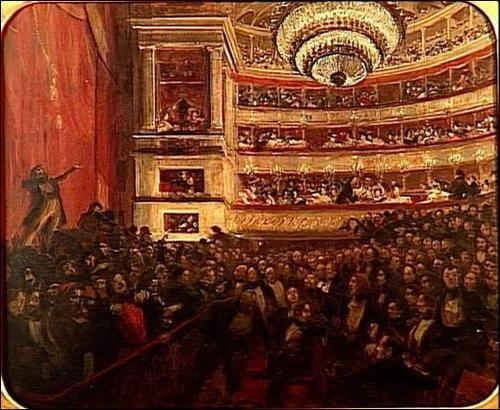 Le Cénacle se disperse, Sainte-Beuve, tradition
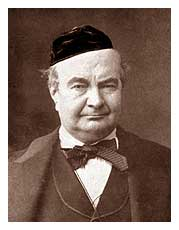 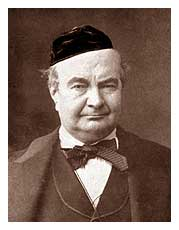 Juliette Drouet
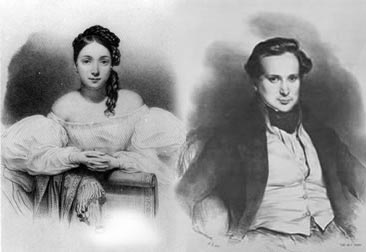 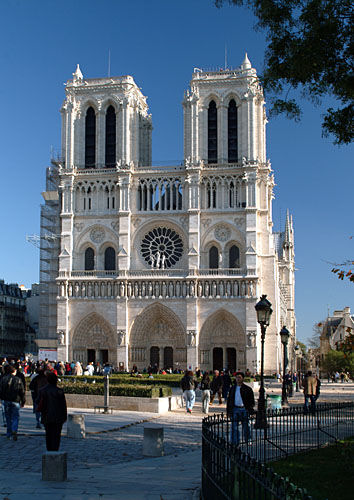 Roman: Notre-Dame de Paris, 1831
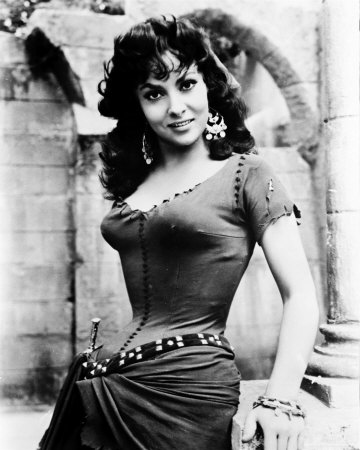 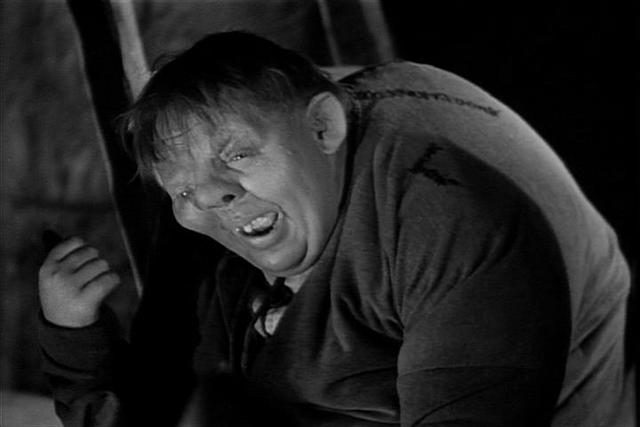 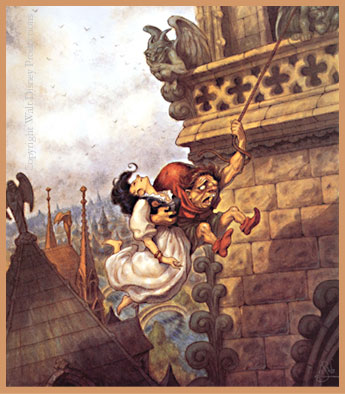 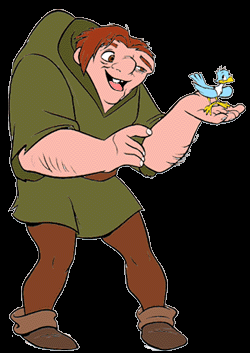 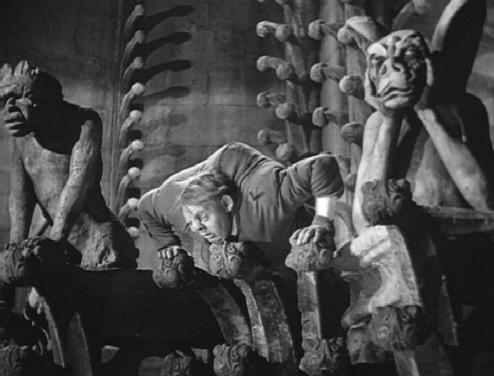 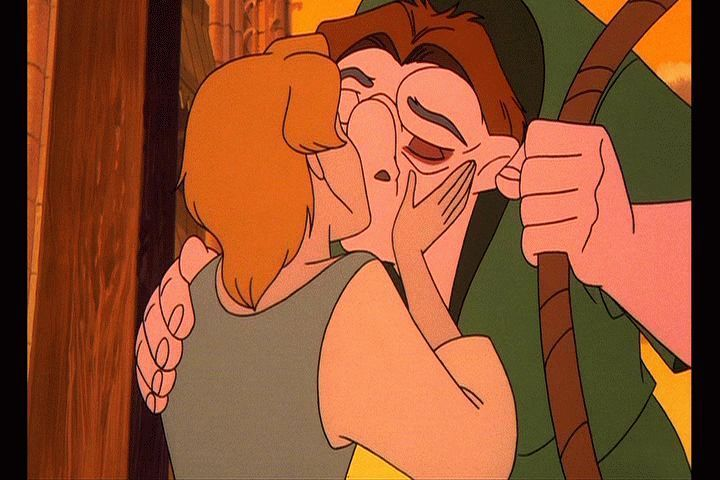 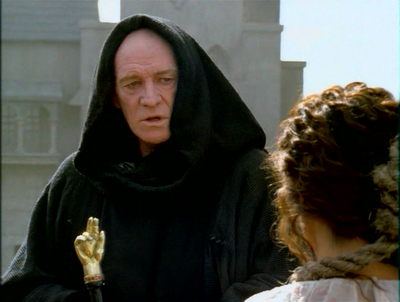 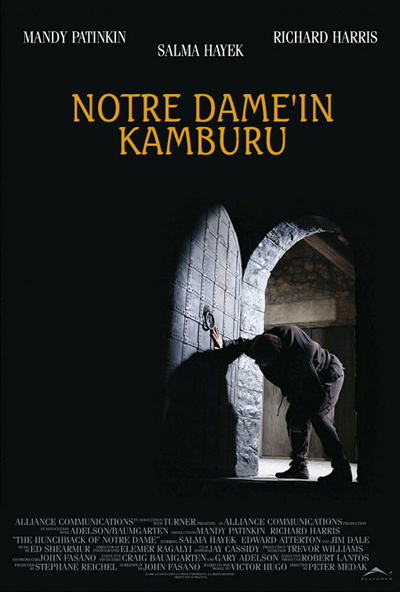 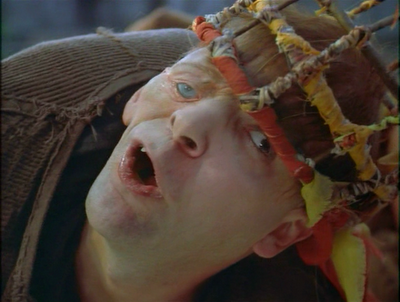 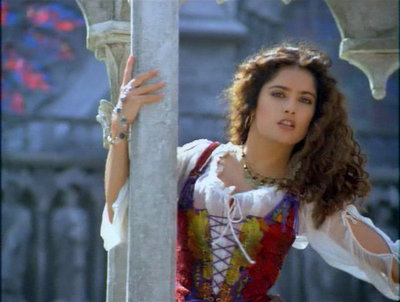 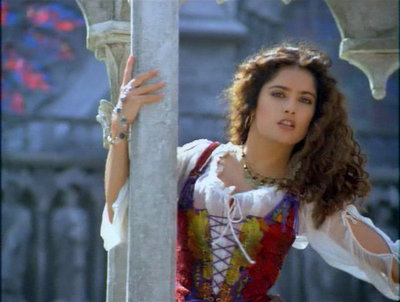 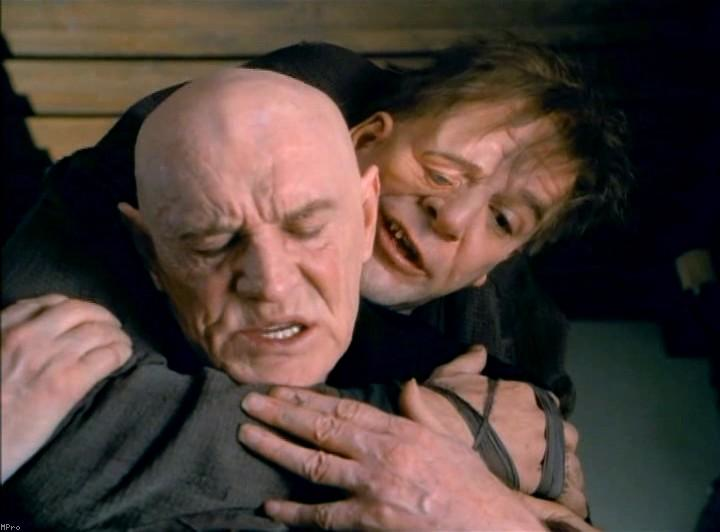 Recueils lyriques, 1830-1840:

Feuilles d’Automne
Les Chants du crépuscule
Les voix intérieures
Les Rayons et les Ombres
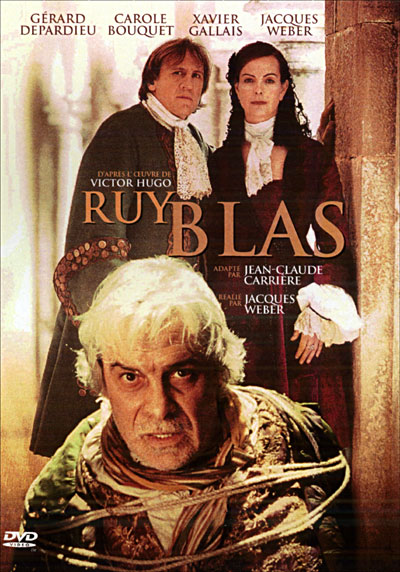 Ruy Blas
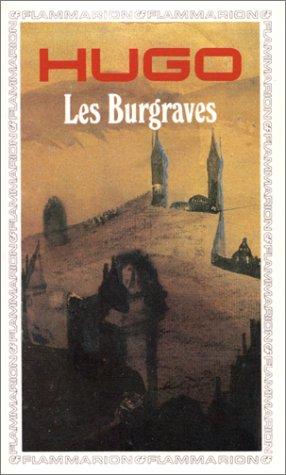 Élu à l’Académie, 1841
Échec des Burgraves, 1843
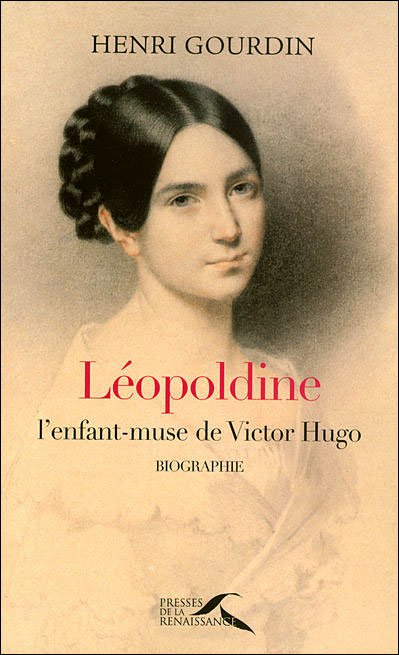 Vie politique
Mort de Léopoldine, douleurs
Les Contemplations
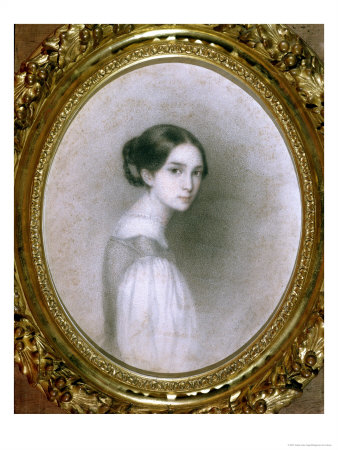 “Demain, dès l'aube”

Demain, dès l'aube, à l'heure où blanchit la campagne,
Je partirai. Vois-tu, je sais que tu m'attends.
J'irai par la forêt, j'irai par la montagne.
Je ne puis demeurer loin de toi plus longtemps.
Je marcherai les yeux fixés sur mes pensées,
Sans rien voir au dehors, sans entendre aucun bruit,
Seul, inconnu, le dos courbé, les mains croisées,
Triste, et le jour pour moi sera comme la nuit.
Je ne regarderai ni l'or du soir qui tombe,
Ni les voiles au loin descendant vers Harfleur,
Et quand j'arriverai, je mettrai sur ta tombe
Un bouquet de houx vert et de bruyère en fleur.

1856, Les Contemplations
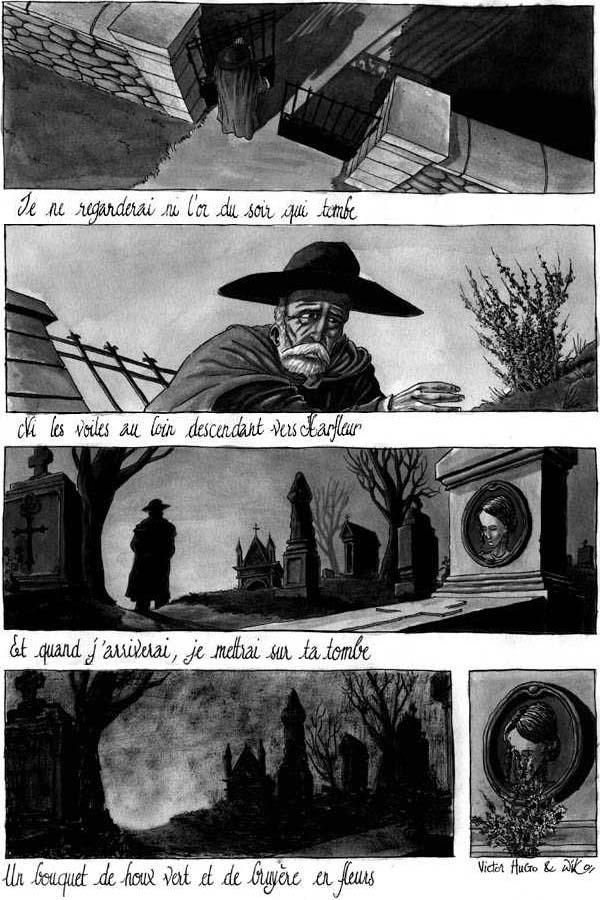 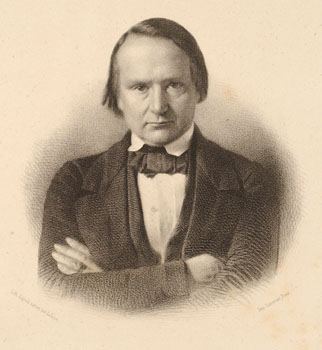 Pair de France, chambre haute
Contre la peine de mort, injustice sociale

Sous la Restauration: monarchiste
Duchesse d’Orléans, 1848, soutient la Régence
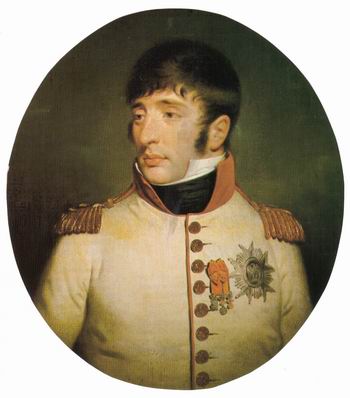 Député de Paris, Assemblée constituante, 1848
Partisan du prince Louis-Napoléon
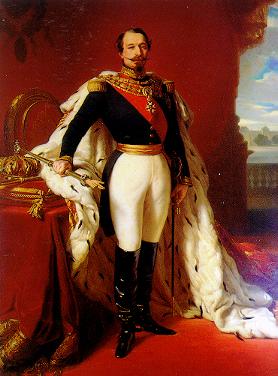 Légende  napoléonienne, succès de Napoléon
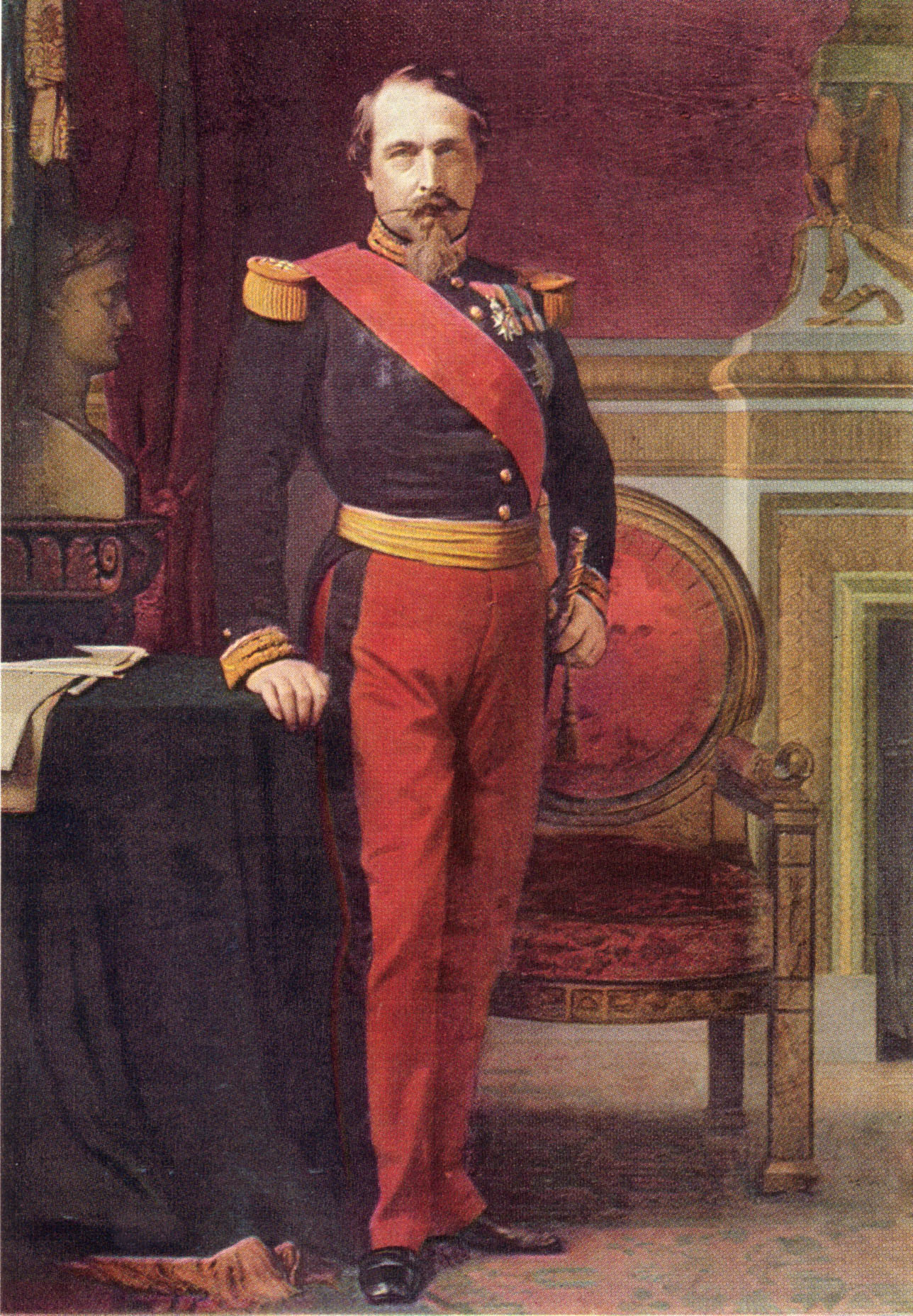 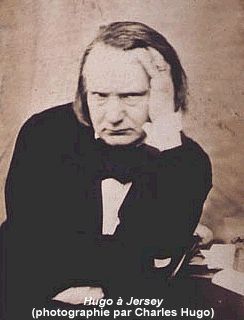 idéologie: il se tourne vers la gauche
dénonce les ambitions de l’empereur
Provoque les parisiens à se soulever,
il s’enfuit: Bruxelles,
Exil, 1851  
oeuvres maîtresses
Pamphlets: Histoire d’un crime
Napoléon le petit
Napoléon le petit

Que peut-il ? Tout. Qu'a-t-il fait ? Rien. Avec cette pleine puissance, en huit mois un homme de génie eût changé la face de la France,de l'Europe peut-être. Seulement voilà, il a pris la France et n'en sait rien faire. Dieu sait pourtant que le Président se démène : il fait rage, il touche à tout, il court après les projets ;ne pouvant créer, il décrète ; il cherche à donner le change sur sa nullité ;c'est le mouvement perpétuel ; mais, hélas ! cette roue tourne à vide.
Il a des caprices, il faut qu'il les satisfasse.Quand on mesure l'homme et qu'on le trouve si petit et qu'ensuite on mesure le succès et qu'on le trouve énorme,il est impossible que l'esprit n'éprouve pas quelque surprise. On y ajoutera le cynisme car, la France, il la foule aux pieds,lui rit au nez, la brave, la nie, l'insulte et la bafoue !Triste spectacle que celui du galop, à travers l'absurde,d'un homme médiocre échappé ".
Jersey, 1852-1855 
Les Châtiments, satire
Mépris, haine contre Napoléon III
Spiritisme: Mort, âme...
La fin de Satan, épopée philosophique
Dieu, problème de l’infini (deux oeuvres posthumes)
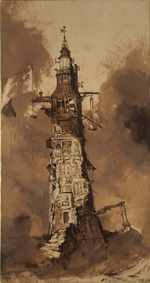 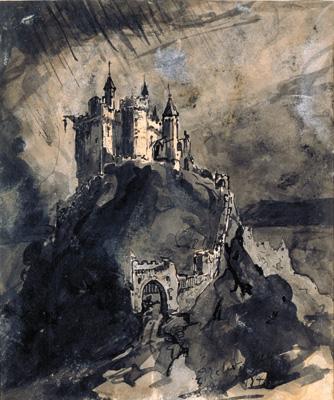 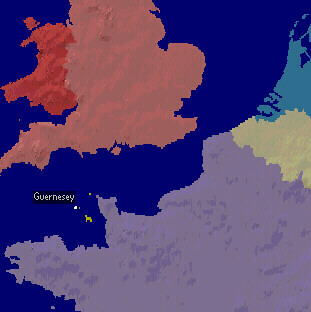 Guernesey, 1855
Les Contemplations, 1856, chef-d’oeuvre lyrique
Épopée humaine: La légende des siècles
Les Misérables
Les travailleurs de la mer 1866
L’Homme qui rit, 1869
Les Chansons des rues et des bois, 1865
Le théâtre en liberté
1870, rentre à Bruxelles, à Paris
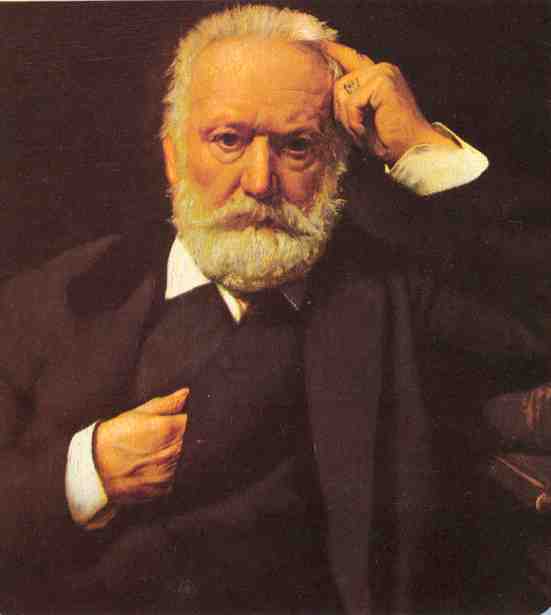 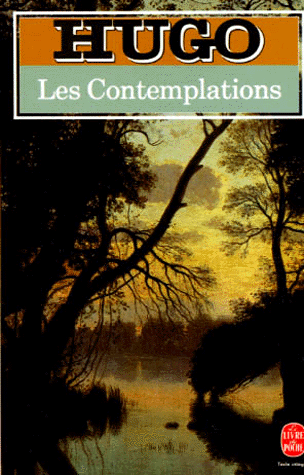 Chapitre III : Une tempête sous un crâne
Il reculait maintenant avec une égale épouvante devant les deux résolutions qu’il avait prises tour à tour. Les deux idées qui le conseillaient lui paraissaient aussi funestes l’une que l’autre. — Quelle fatalité ! quelle rencontre que ce Champmathieu pris pour lui ! Être précipité justement par le moyen que la providence paraissait d’abord avoir employé pour l’affermir !
Il y eut un moment où il considéra l’avenir. Se dénoncer, grand Dieu ! se livrer ! Il envisagea avec un immense désespoir tout ce qu’il faudrait quitter, tout ce qu’il faudrait reprendre. Il faudrait donc dire adieu à cette existence si bonne, si pure, si radieuse, à ce respect de tous, à l’honneur, à la liberté ! Il n’irait plus se promener dans les champs, il n’entendrait plus chanter les oiseaux au mois de mai, il ne ferait plus l’aumône aux petits enfants ! Il ne sentirait plus la douceur des regards de reconnaissance et d’amour fixés sur lui ! Il quitterait cette maison qu’il avait bâtie, cette petite chambre ! Tout lui paraissait charmant à cette heure. Il ne lirait plus dans ces livres, il n’écrirait plus sur cette petite table de bois blanc ! Sa vieille portière, la seule servante qu’il eût, ne lui monterait plus son café le matin. Grand Dieu ! au lieu de cela, la chiourme, le carcan, la veste rouge, la chaîne au pied, la fatigue, le cachot, le lit de camp, toutes ces horreurs connues ! À son âge, après avoir été ce qu’il était ! Si encore il était jeune !
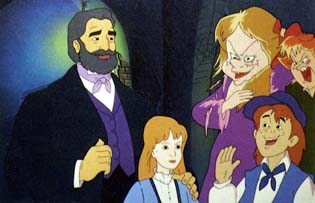 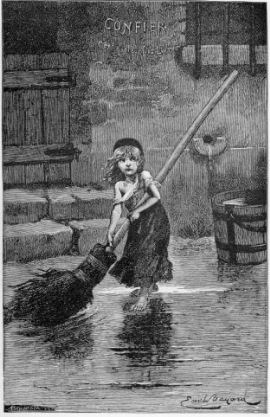 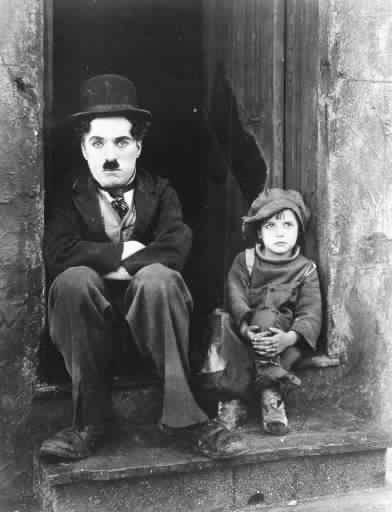 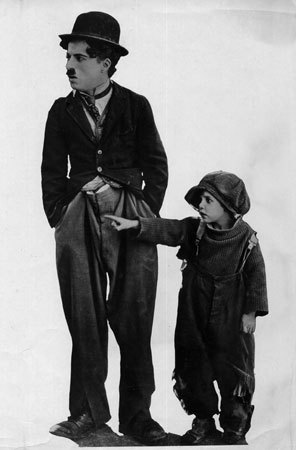 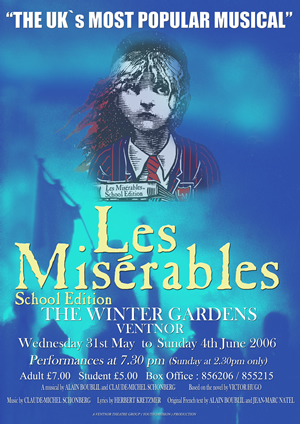 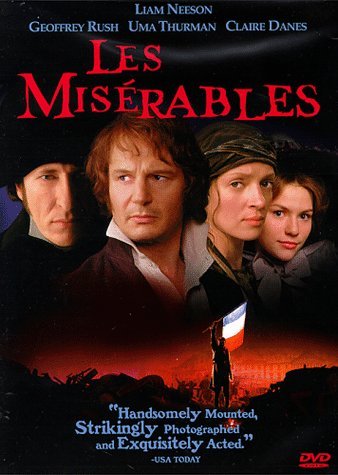 La vieillesse
Mort de Mme Hugo
Député
Sénateur, idole de la gauche républicaine
Mort le 22 mai 1885
L’Année terrible
L’Art d’être grand’père
Quatre-vingt-treize
Le génie de Hugo

Abondance créatrice
Imagination
Sensibilité

Orgeuil
Voyant
Vision du monde: contrastes
Sublime-grotesque
Anthithèse ombre lumière
Crime-innocence
Mélange des genres

Poète lyrique et épique
intime-cosmique

Résonances universelles
Poète épique
Histoire, légende, métaphysique

Merveilleux païen  et chrétien
Sensations visuelles
Influence de Hugo

Descriptions  					Balzac
Visions/révélation 			Rimbaud
Objet, sensation, idée 		Baudelaire
Génie et travail   			Valéry, Flaubert

“art pour l’humanité”	 		naturalisme, Zola, 												unanimisme

beauté, art pur,  				Parnasse